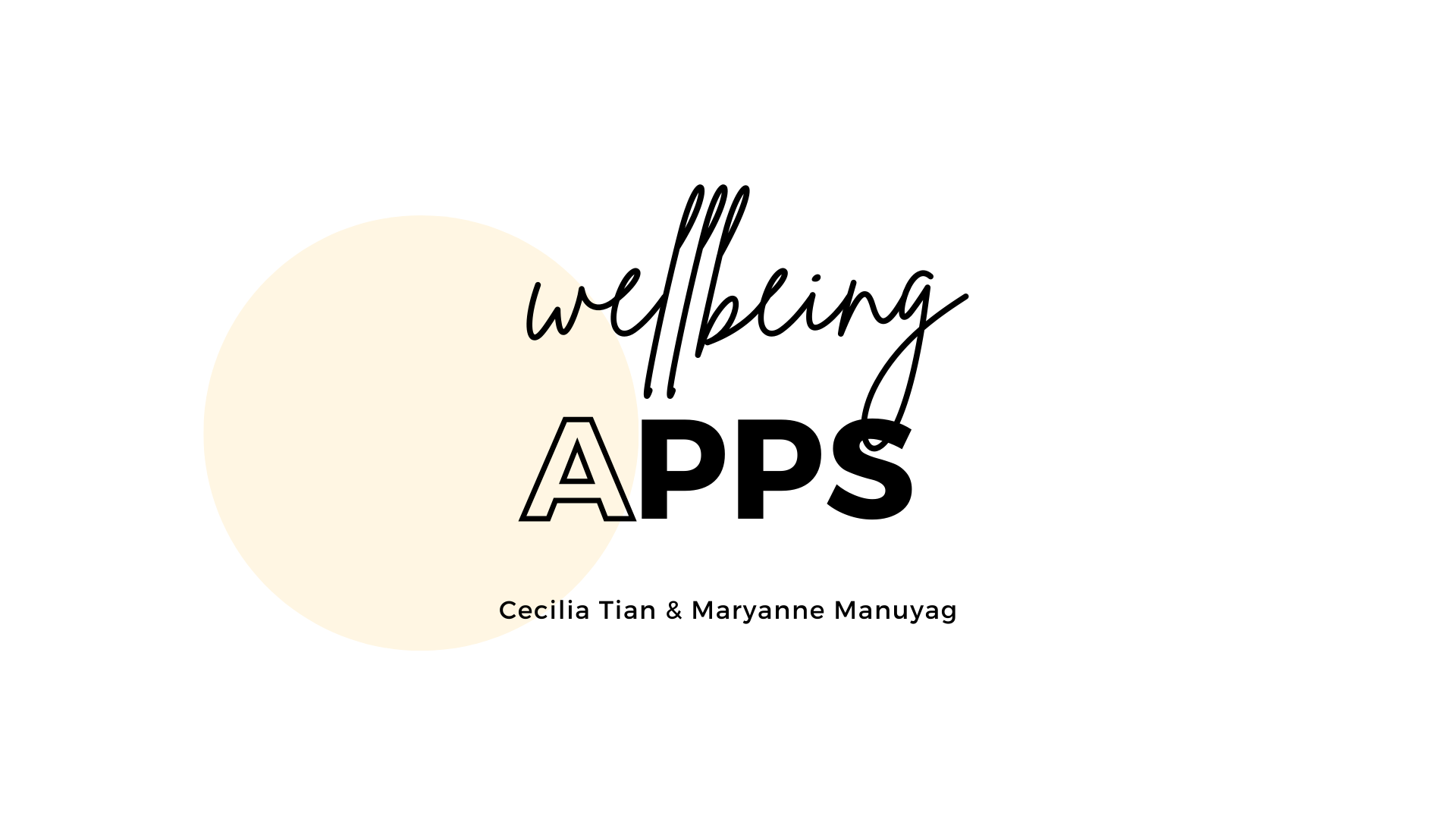 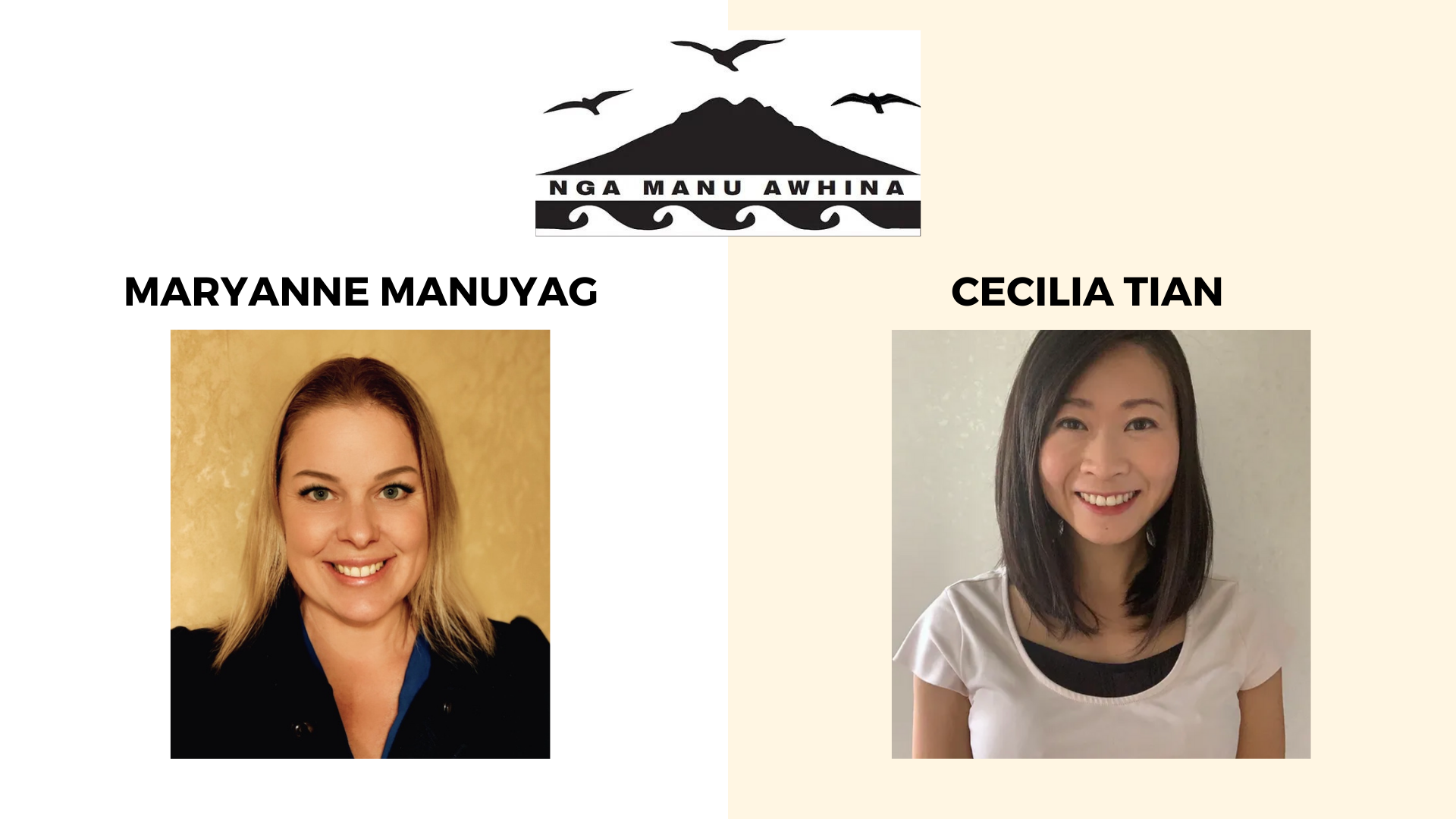 [Speaker Notes: Maryanne:
Kumusta and Kia Ora – I’m Maryanne, this is Cecilia, and we are RTLB with Cluster 8 Ngā Manu Awhina. Thanks Karolina for giving us your insight on tools to develop positive digital wellbeing.]
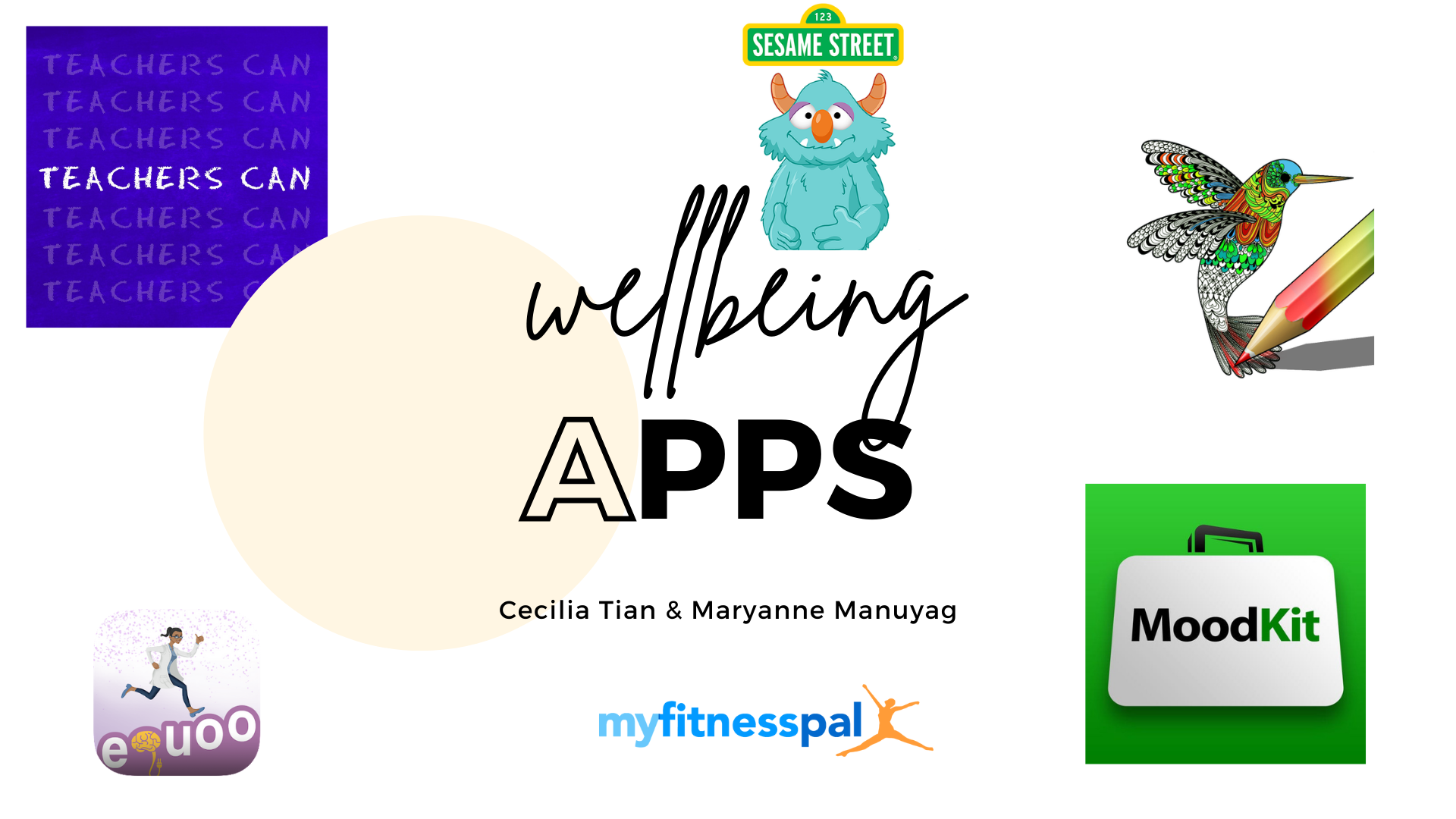 [Speaker Notes: Cecilia:
Digital wellbeing is something that’s fairly new to myself in learning not to vilify screens and devices but to use technology in a way that serves us, not harm us by being intentional. 
We have a 5-minute window to introduce some apps that Maryanne and I have been exploring. These apps support our wellbeing, both in and outside of the classroom. You'll also be able to explore these after by scanning the QR codes display during the break (motion). 

Maryanne:
So we have collated a heap of apps – mainly free for all. We get no commission from these, even though we are going to sound like salesmen, but we would love to share our favourite apps with you - one personal and one we have enjoyed using in the classroom.]
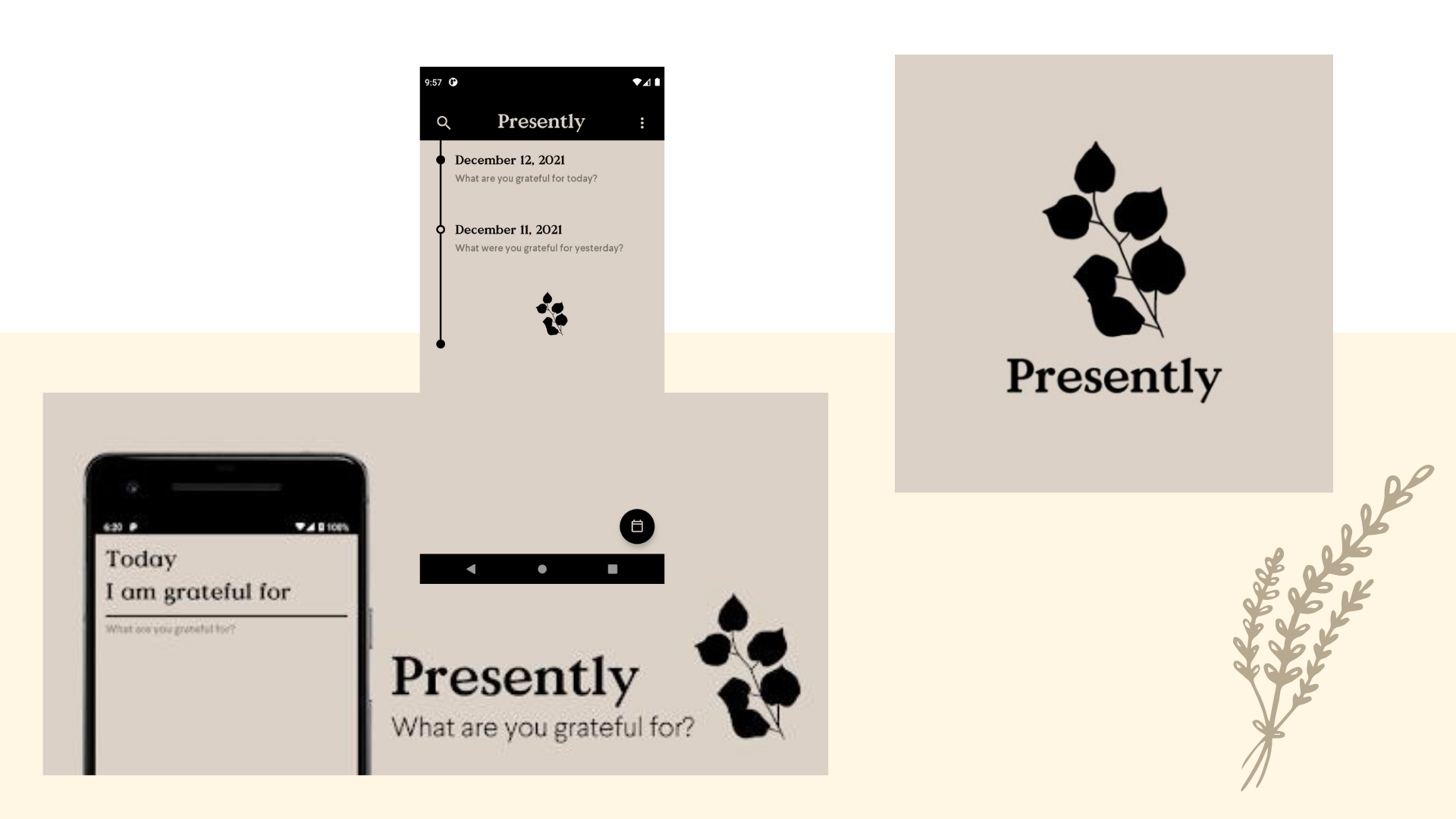 [Speaker Notes: Maryanne:
For me personally, I have been trialling “Presently” for a couple of months. I have downloaded this app onto my phone and every day I get a reminder to think of one think I am grateful for. As of now I’ve now passed 50 days of gratitude and I’ve surprised myself with how much I have enjoyed reading over past postings. My 6-year-old daughter also loves to “suggest” ideas, to the point that we now have it on the family iPad as well, and add things every night at the dinner table.  It may only take 2 minutes to add something, but setting the mood and attitude for being grateful lasts a lot longer!]
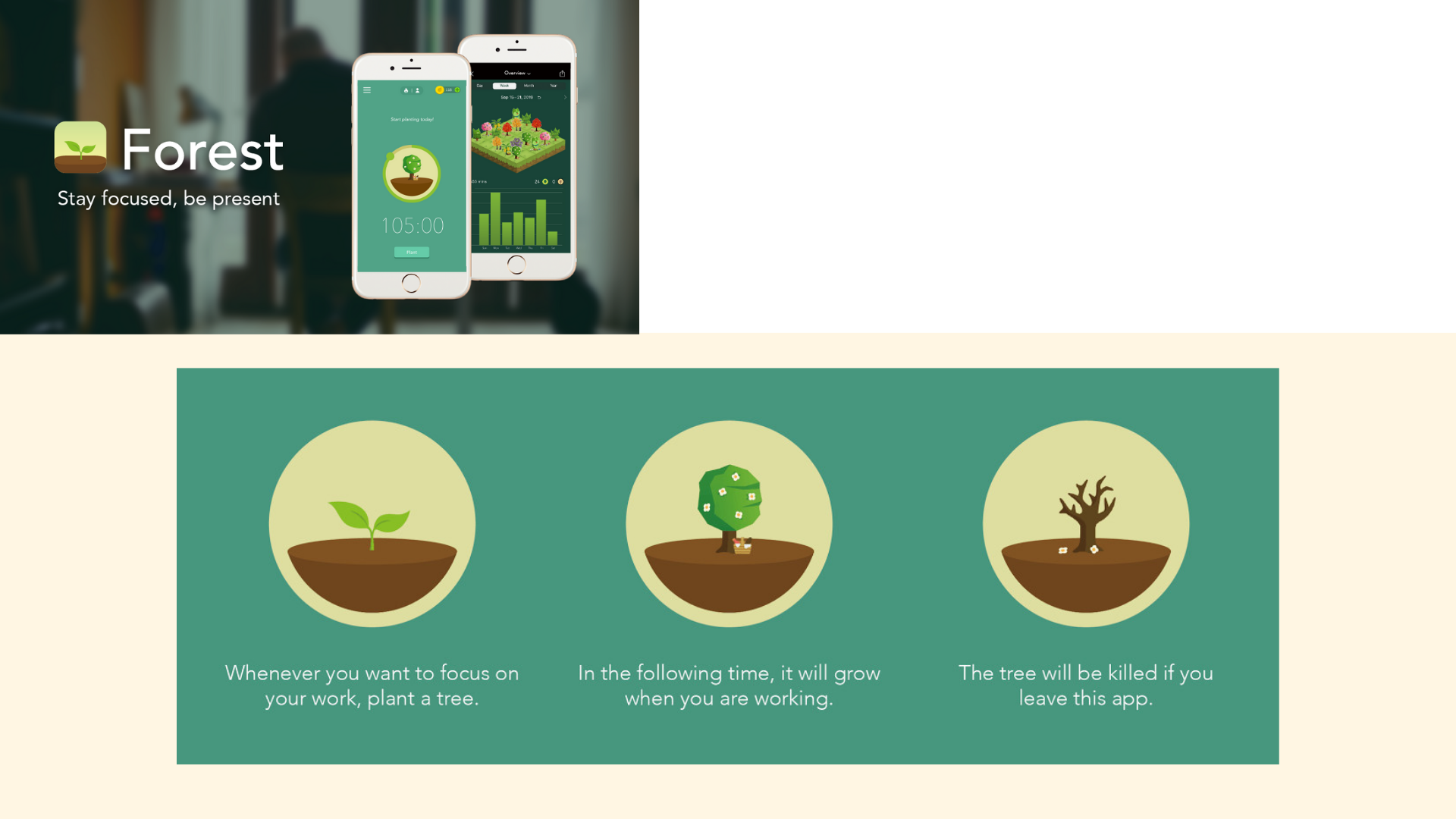 [Speaker Notes: Hands up if you have ever caught yourself opening an app mindlessly? You didn’t mean to but now you realise that you’re staring at Instagram or replying a message instead of writing those reports. Yes I’m right up there. 

Lean in for this one- Forest is a productivity app that uses gamification. The concept is simple. You click on the app -- you choose anywhere between 10 - 120 minutes of focus time, and you put your phone down. During that time, a "tree" grows. If you exit the app to browse social media or YouTube, you kill the tree.  

Now this is the exciting gamification part. 10 minutes of focus time earns you 3 coins and when you earn 2,500 coins, you get to plant a REAL tree. The Forest app works with farmers in areas of need such as Africa, Asia and Latin America. So your focused time actually results in something tangible and real. 

The other cool thing is that you can sync devices with your family members or staff which creates a bit of healthy competition and keeps each other accountable.]
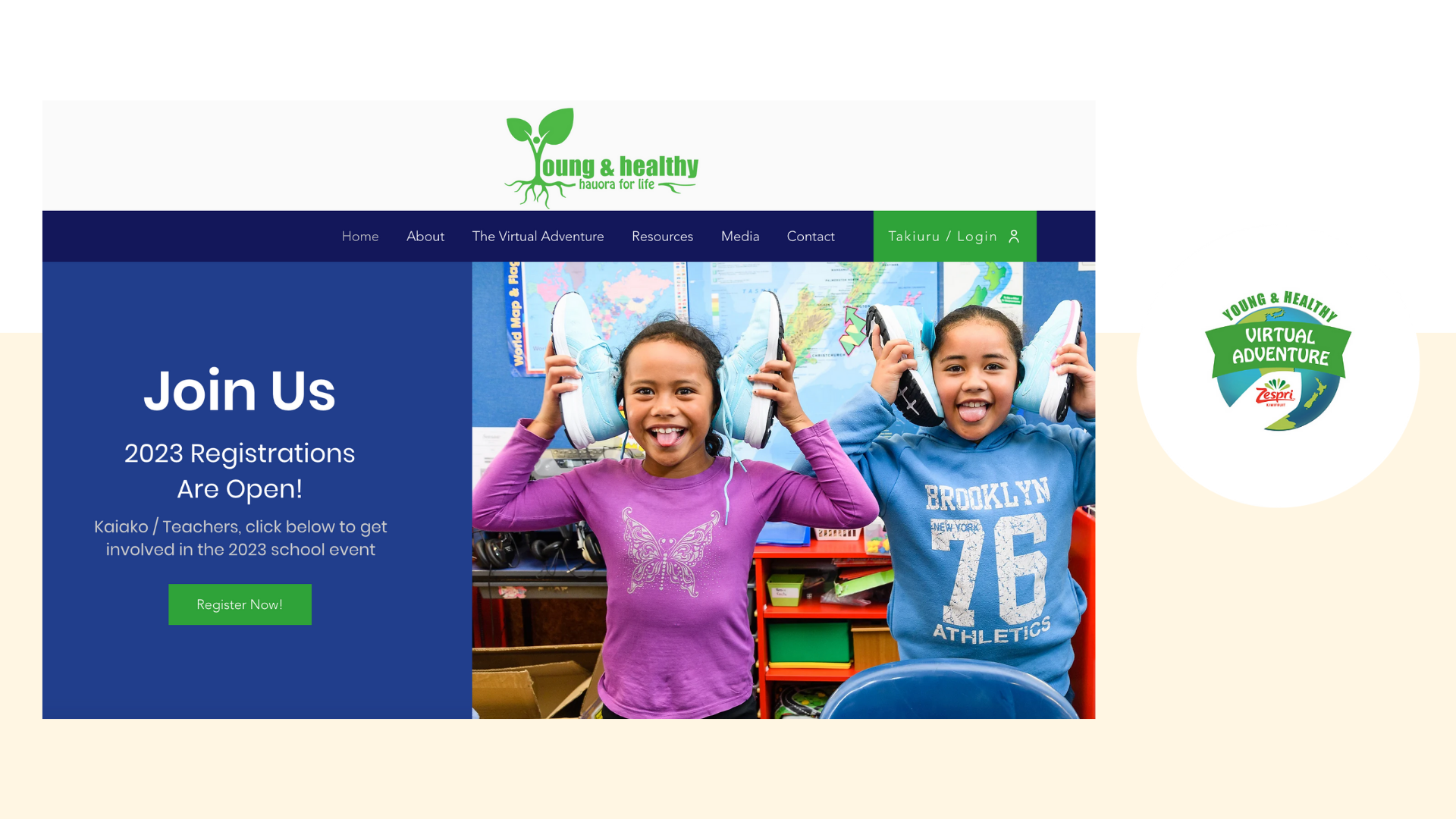 [Speaker Notes: Maryanne:
In the classroom, I loved being part of the “Young and Healthy Zespri Adventure”. This is an incredible, NZ created programme run yearly, is sponsored by Zespri and Asics and actually starts next week. It uses pedometers, which are free for each child in the class, and counts the classes steps, and uses these to take the class on a virtual tour around the world! I loved that the app for my students to explore avatars, take virtual photos, learn about their world and make connections between looking after their physical bodies and their mental health. If this sounds like a bit of you, I have been assured by Kim Harvey, the creator, that they will allow late submissions from this conference. The QR code to sign up is on our board, on their website www.youngandhealthy.org.nz or come and find me and I am happy to help.]
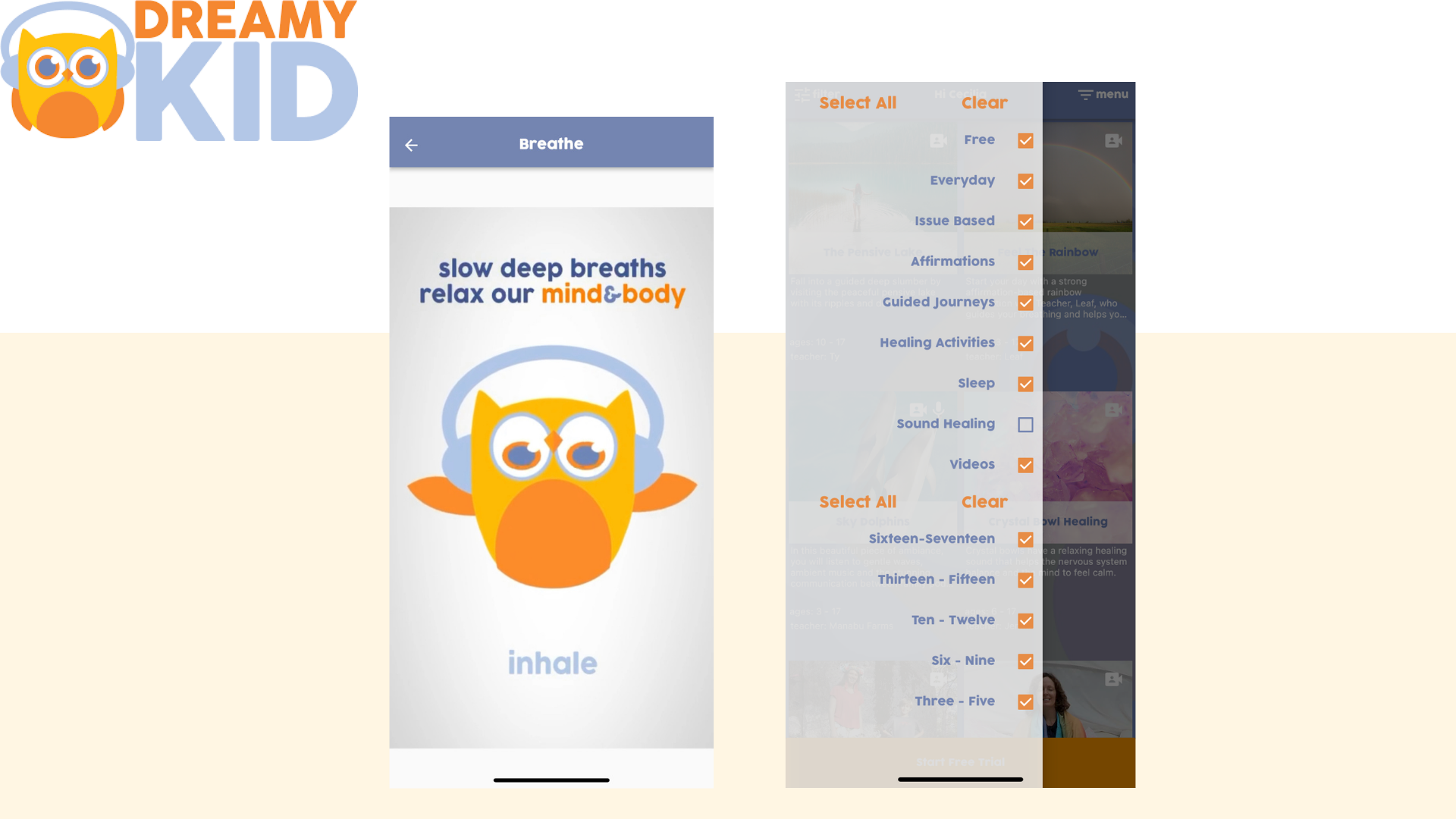 [Speaker Notes: Cecilia:
I love using the Dreamy Kid app that has guided meditations, affirmations and activities that get kids moving. There’s also specialised meditations with a focus on anxiety or ADHD. As teachers, I know we don’t always have the time to “screen” videos on YouTube to make sure they videos are appropriate. This is a fantastic app because you know that every video is appropriate for children. If you are in a rush, you can even filter the videos based on age groups as well.]
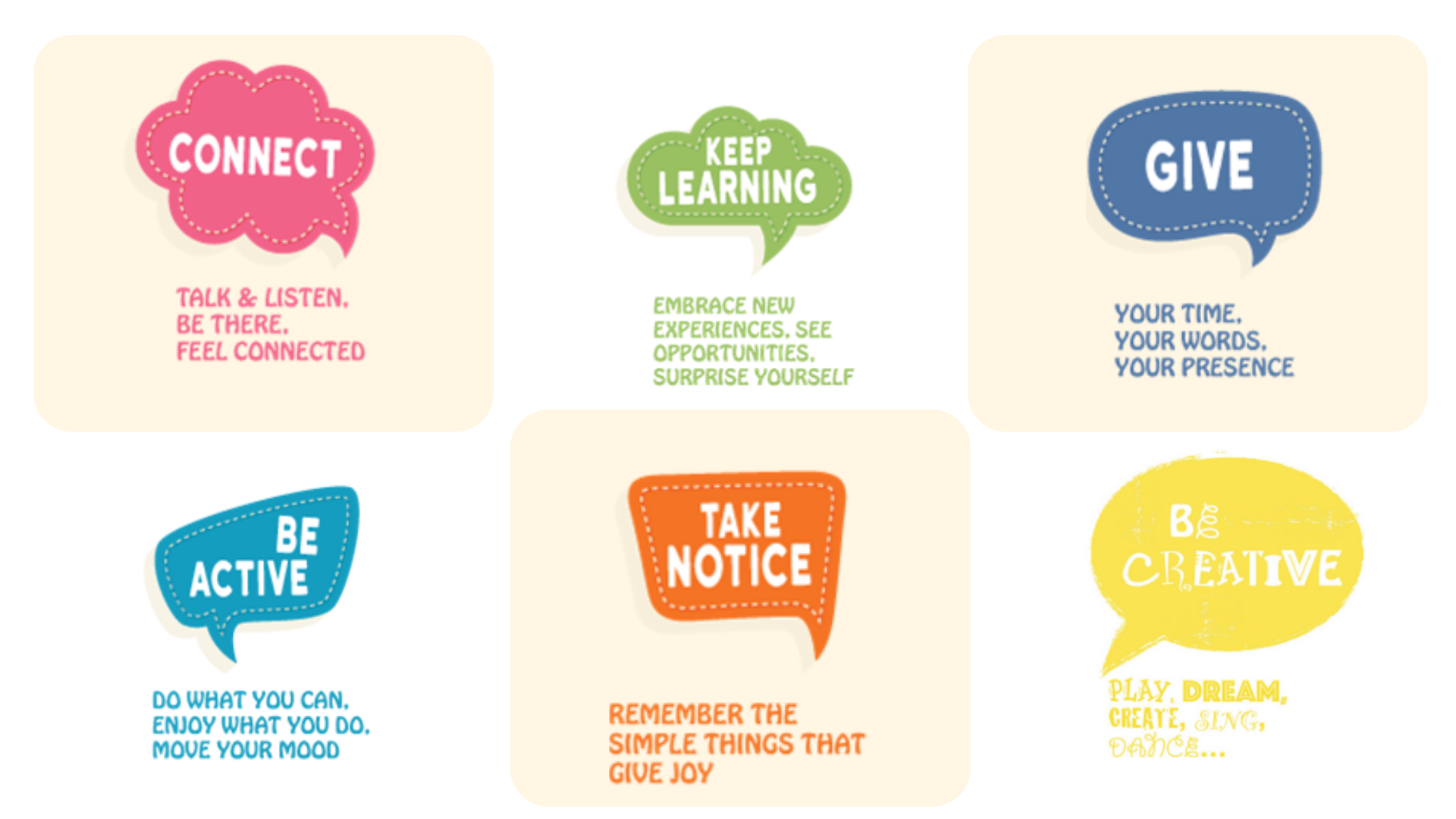 [Speaker Notes: Maryanne:
So just a thought to leave you with - here is an example of how some of these app's link in with the NZ model – the 5 ways of wellbeing. I’ve added in the ‘6th way’ which is ‘creativity - explore by Onehunga Primary principal Viki Holley around research about wellbeing and kids.]
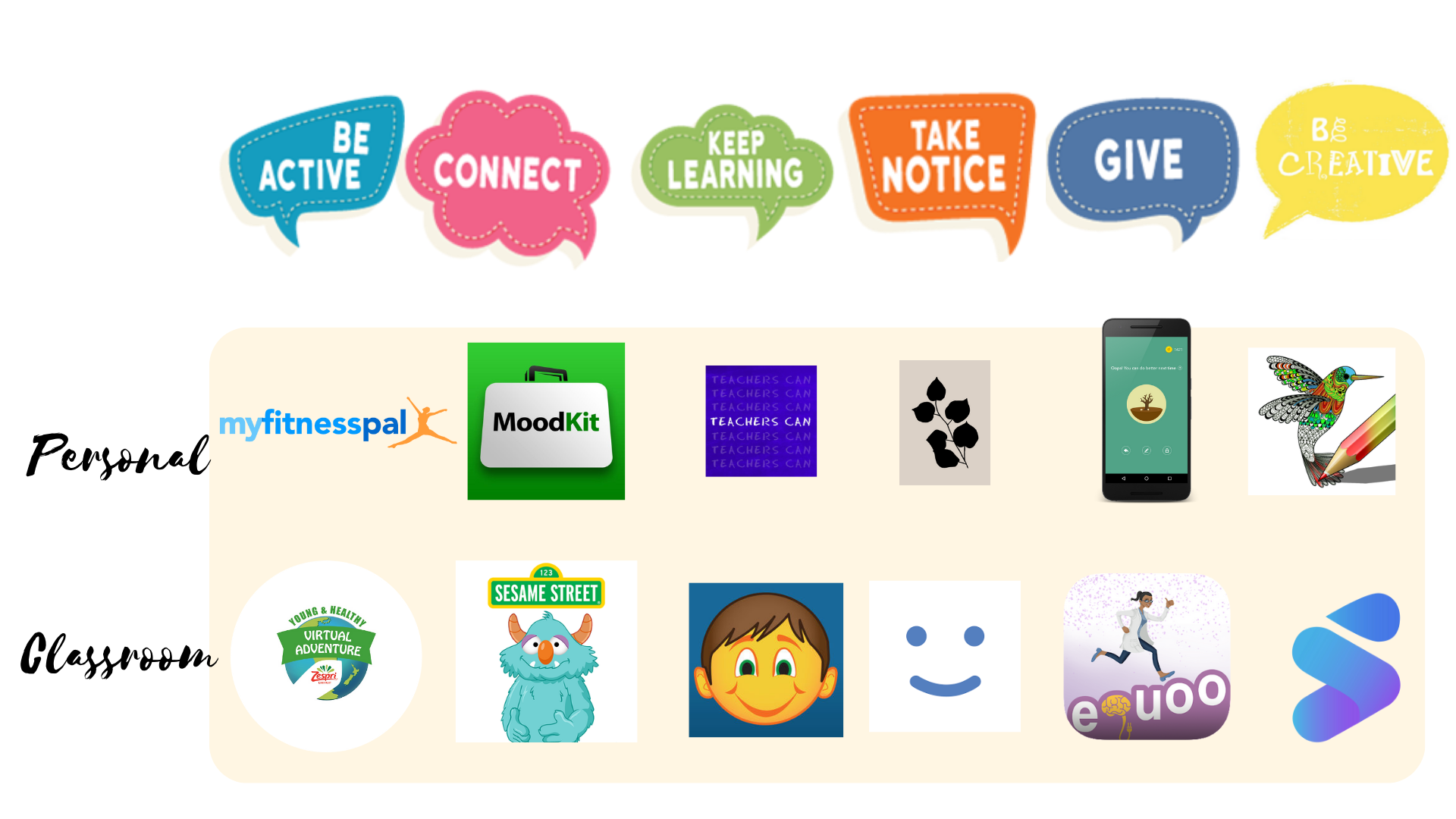 [Speaker Notes: Maryanne:
There are so many that are possible to use in the education setting, or in our own personal lives, but trying to hit all those different parts that add to wellbeing is a holistic way to view this.]
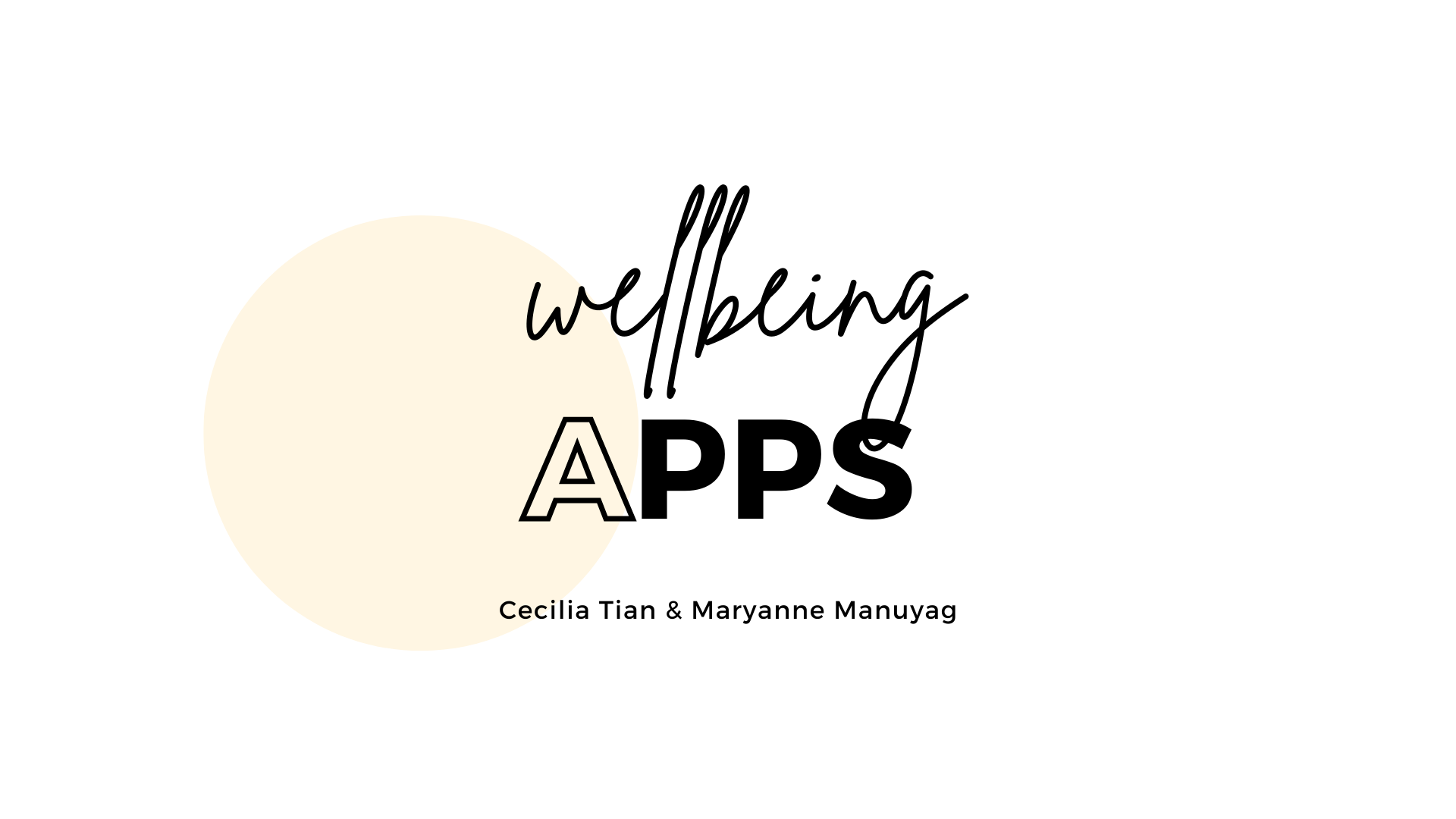 [Speaker Notes: Cecilia:
Feel free to Prrrrruuusssseee the apps at your own leisure during the break. You’ll be able to see the brief descriptions of each app with the QR code to download on the back.  

We will hand back to Jase...]